فصل دوم
ساختار سازمانی
1
سرفصل ها
کنترل استراتژیک
انواع اساسی کنترل استراتژی
فرایند ارزیابی  وکنترل استراتژیک
انواع کنترل در مدیریت سازمان
انواع سیستم های کنترل
فلسفه های استراتژیک
تغییر استراتژیک
مقاومت در برابر تغییر
ساختار سازمانی
انواع ساختار سازمانی مربوط به رشد استراتژی  وساختار سازمانی
ساختار ساده
ساختار وظیفه ایی
ساختار بخشی
ساختار و کنترل در سطح وظیفه ای
ساختار و کنترل در سطح کسب و کار
ساختار و کنترل در سطح سازمان
استراتژی های مدیریت تغییر
فرایند تغییر استراتژیک
ابهام استراتژیک
مدیریت ابهام استراتژیک
تصمیم گیری
تصمیم گیری استراتژیک
ویژگی های تصمیمات مدیریت استراتژیک
فرایند تصمیم گیری راهبردی
2
3
ساختار سازمانی
ساختار سازمانی به تنهایی ایجاد مزیت رقابتی نمی کند و برای ایجاد مزیت رقابتی باید ساختار با استراتژی سازمان در تعامل و مرتبط باشد


نکته :ساختار سازمانی ابزار اجرای استراتژی های سازمان برای تحقق اهداف مطلوب است
4
ساختار ساده
مالک یک کارخانه تولید کالای ورزشی
فروشگاه کالای ورزشی 1
فروشگاه کالای ورزشی 2
فروشگاه کالا ورزشی3
ساختار ساده در یک سازمان ورزشی
5
ویژگی های ساختار ساده
روابط کاملا منعطف است
کارها جنبه رسمی ندارد
ساختار ساده در سطح افقی سازمان قرار دارد
سازمان متمرکز است
دارای هزینه کم است
مسئولیت افراد مشخص است
6
ساختار وظیفه ایی
رئیس دانشکده علوم ورزشی
واحد خدمات دانشکده علوم ورزشی
واحدحسابداری دانشکده علوم ورزشی
واحدتحصیلات تکمیلی دانشکده علوم ورزشی
واحد اموزش دانشکده علوم ورزشی
ساختار وظیفه ایی در دانشکده علوم ورزشی
7
ویژگی های ساختار وظیفه ایی
فعالیت های سازمان پیچیده است
توسط سازمان های بزرگ که دارای تنوع کاری پایین هستند مورد استفاده قرار می گیرد
وظیفه اصلی مدیر اجرایی در این ساختار ،تصمیم گیری است
مدیران وظیفه ایی بر اساس کارهای تخصصی در سازمان،گروه بندی شده اند
8
ساختار بخشی
مدیرکل
معاونت تئسعه منابع پشتیبانی
معاونت امور ورزش
معاونت فرهنگی جوانان
گروه سازماندهی جوانان
مسئول روابط عمومی
گروه فناوری اطلاعات
گروه ورزش همگانی
گروه ورزش روستایی
گروه بانوان
گروه توسعه قهرمانی
گروه مشارکتهای اجتماعی و جوانان
پاسخگو سوالات
اداره امور مالی
گروه امور تربیتی و فرهنگی
کارشناس بودجه
مسئول حراست
هییت های ورزشی استان
اداره منابع پشتیبانی
اداره امور حقوقی
ادارات ورزش وجوانان شهرستان ها
نظارت اماکن ورزشی
9
ویژگی های ساختار بخشی
شامل تقسیم فعالیت ها به نحوی که هر بخش بصورت جداگانه دارای سود مختص به خود 
است.و هربخش مدیر مخصوص خود انتخاب می کند 

نکته:ساختار بخشی باعث بالارفتن عملکرد سازمان میشود
10
ساختار وکنترل درسطح وظیفه ای
تصمیم هایی که سازمان برای تقویت مهارت ها و توانایی های وظیفه ای خود اتخاذ می کند در سه سطح وظیفه ای به سه گروه تقسیم می شوند

تولید
تحقیق و توسعه
فروش
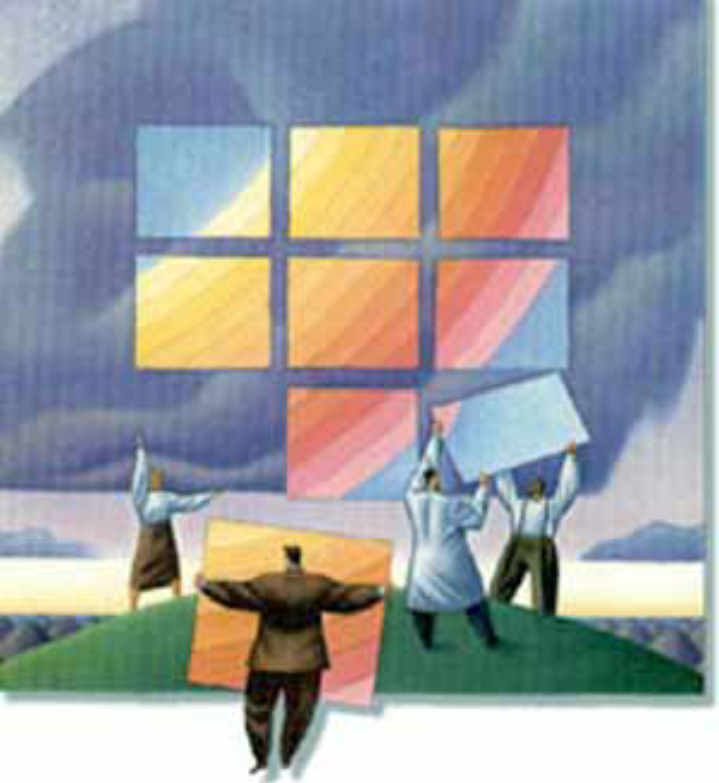 11
ساختار و کنترل در سطح کسب و کار
از مهمترین ویژگی های ساختار کنترل در سطح کسب وکار اجرای استراتژی رهبری هزینه است                       
                                                 عواملی مثل :
تخصص گرایی
تمرکز گرایی
رسمیت ضروری
12
ساختار وکنترل در سطح سازمان
در این سطح ،هدف کاربرد یک سیستم کنترلی و ساختاری است که کمترین هزینه های بروکراتیک را در برداشته باشد
استراژی های مرتبط این بخش
متنوع سازی غیر مرتبط وساختار
ادغام عمودی و ساختار
متنوع سازی مرتبط با ساختار
ادغام وساختار
سرمایه گذاری جدید داخلی و ساختار
کنترل استراتژیک
نوعی سیستم هستند که به مدیران راهبردی در سازمان های ورزشی و غیر ورزشی اجازه می دهند تا عملکرد بخش ها وکارمندان را ارزیابی کرده،بران نظارت کنند و اقدامات اصلاحی لازم را برای تصحیح اشتباهات انجام دهند.
 سیستم های کنترل استراتژیک اطلاعاتی را در مورد اینکه استراتژی وساختار یک سازمان تا چه اندازه به صورت مناسب کار می کنند ارائه می دهند
14
فرایند ارزیابی و کنترل استراتژیک
خیر
انجام اقدامات اصلاحی
تعیین استانداردها
تعیین اینکه چه چیزی باید ارزیابی شود
ارزیابی عملکرد
ایا عملکرد با استانداردها تطابق دارد
بله
توقف
15
انواع کنترل در مدیریت سازمان
کنترل گذشته نگر: بازخورد یا کنترل گذشته نگر صرفا بر اساس فعالیت ها و اطلاعات گذشته استوار است.
کنترل اینده نگر: این نوع کنترل موانع،مشکلات را قبل از وقوع و اجرای عملیات پیش بینی می کند و انجام اصلاحات را ممکن می سازد.
کنترل زمان وقوع: اطلاعات زمان حال را ملاک قرار می دهد
16
انواع سیستم های کنترل
کنترل بازار: در کنترل بازار عملکرد یک سازمان بر حسب قیمت بازار و سهام و نرخ بازگشت سرمایه با عملکرد رقبا مقایسه می شود
کنترل ستاده ای: هنگامی که برای تخصیص و قیمت گذاری منابع سازمانی ،هیچ سیستم بازاری در سازمان موجود نباشد،مدیران به کنترل ستاده ای روی می اورند
کنترل بوروکراتیک یا اداری: این نوع کنترل از طریق ایجاد سیستم استانداردها ،قوانین و رویه های سازمانی اعمال می
 شود.در عمل 3 نوع استاندارد کردن وجود دارد: 
استاندارد کردن ورودی ها
استاندارد کردن فعالیت های تبدیل یا میان داده ای
استاندارد کردن خروجی ها
کنترل فرهنگ سازمانی:در واقع هدف کنترل از طریق فرهنگ خود کنترلی است که کارمندان از ان طریق هنجارها و            ارزش ها را به منظور هدایت رفتارشان درونی می کنند
فلسفه های استراتژیک
فلسفه استراتژیک
ریسک استراتژیک
لجاجت استراتژیک
تعهد استراتژیک
انحراف استراتژیک
فرصت طلبی استراتژیک
اشتباه فاحش استراتژیک ،اشتباه در تغییرروند ها
انطباق پذیری استراتژیک
فلسفه های استراتژیک و ریسک های آن
18
مقاومت در برابر تغییر
عوامل فردی:عوامل شخصیتی(مانند نیاز شدید به کنترل،نیاز به موفقیت و امثال آن ها.....)

عوامل گروهی:انسجام گروهی،هنجارهای اجتماعی،و مشاکت در تصمیم گیری

عوامل سازمانی:تهدیدهای عوامل ناشناخته،چالش برای حفظ وضع موجود،شرایط حجم کار
19
استراتژی های مدیریت تغییر
استراتژی مشارکت
استراتژی اموزش و ارتباط
استراتژی قدرت
استراتژی های مذاکره
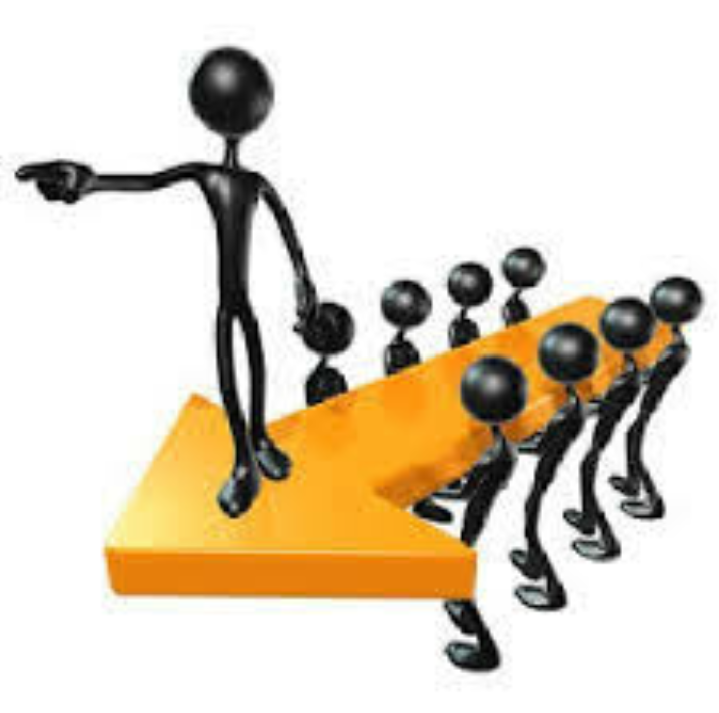 20
فرایند تغییر استراتژیک
مرحله اول
مرحله دوم
مرحله چهارم
مرحله سوم
اجرای تغییر
ارزیابی تغییر
تعیین نیاز به تغییر
تعیین موانع موجود در برابر تغییر
21
ابهام استراتژیک
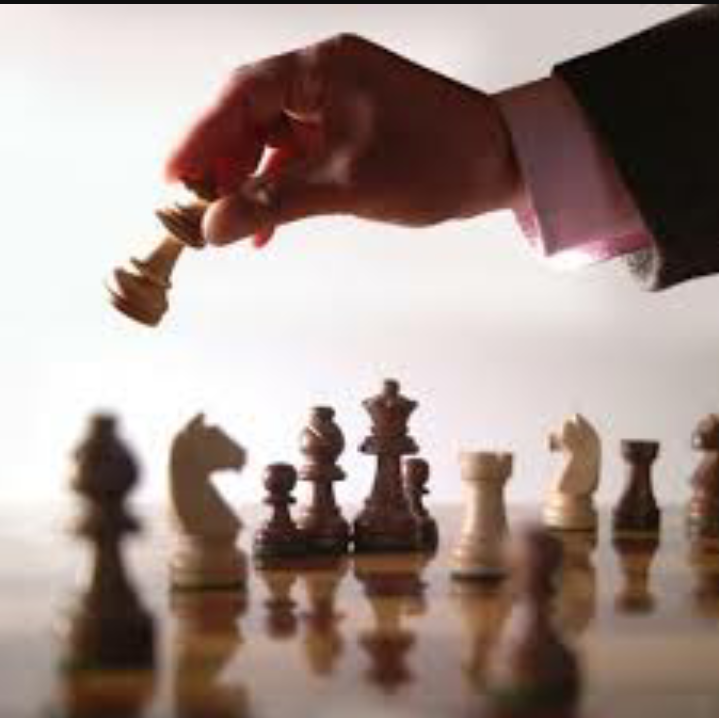 یک سازه کلیدی در تحلیل محیط خارجی (یکی از پیش نیازهای اساسی برای اجرای فرایند مدیریت استراتژیک)ابهام استراتژیک است
25
تصمیم گیری
امروزه 4 روش یا مرحله برای تصمیم گیری به مدیران کمک می کند شامل:
مرحله اول: شناسایی وضعیت
ایجاد بدیل
ارزیابی و انتخاب
پیگیری و اجرا
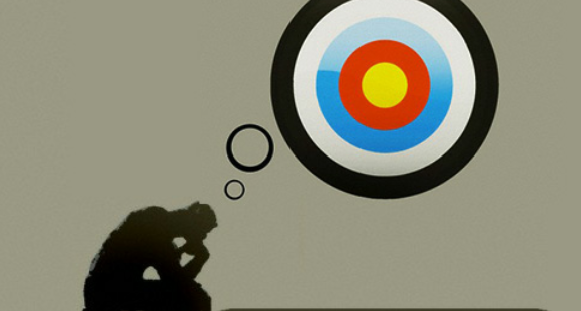 23
تصمیم گیری استراتژیک
ویژگی های اصلی تصمیم های استراتژیک و وجوهی که انهارا از دیگر انواع تصمیمات متمایز می سازد
تصمیم های استراتژیک فاقد ساخت و نامتعارف هستند
تصمیمات استراتژیکی ان هایی هستند که برای سازمان اهمیت ویژه ای دارند
تصمیم های استراتژیک عموما بسیار پیچیده اند
24
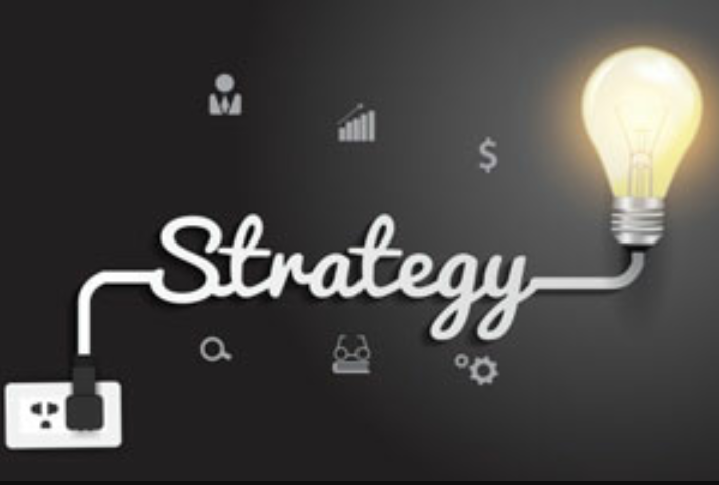 فرایند تصمیم گیری راهبردی
اگاهی از موضوع:تشخیص اینکه موقعیتی به وجود امده که نیاز به اصلاح دارد
تبیین موضوع:جمع اوری اطلاعات و بررسی شرایطی که اتفاقی در ان رخ نموده و تبیین نگرش سازمانی به آن
صورت بندی راه حل ها:خلق راه حل های ممکن
گزینش راه حل:وسیله ایی که از طریق ان در مورد انچه باید انجام شود تصمیم می گیریم
28